Lección 2
En la clase
el curso/la materia
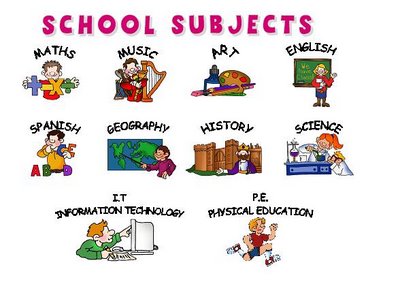 el/la compañero/a de clase
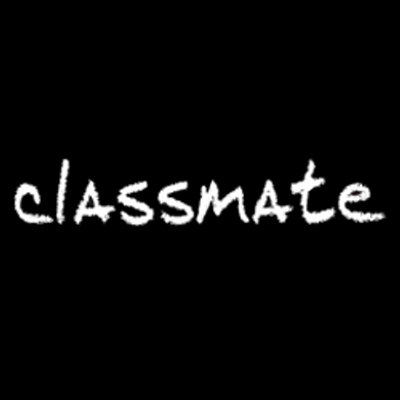 la silla
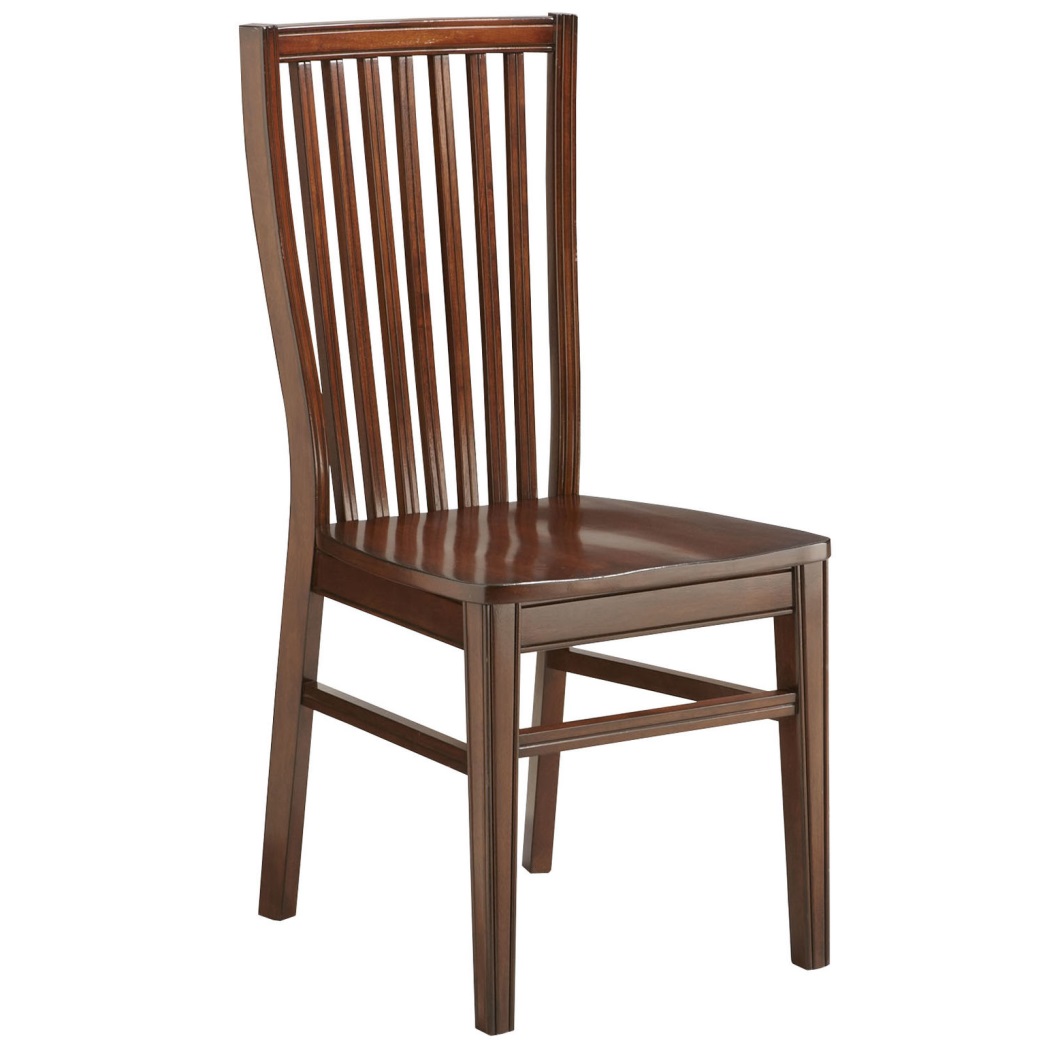 la semana
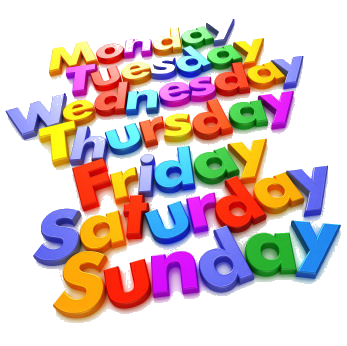 el/la compañero/a de cuarto
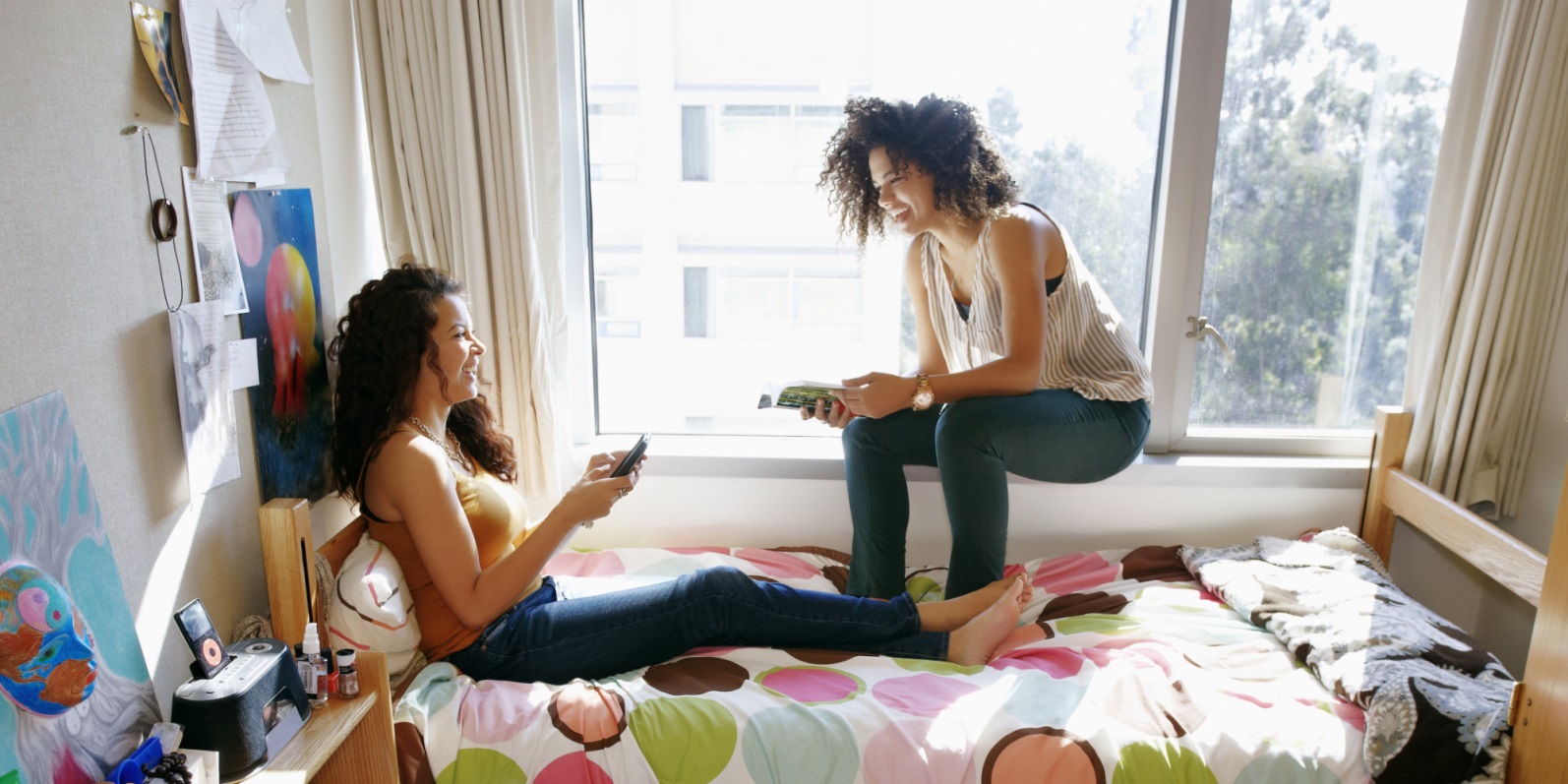 la música
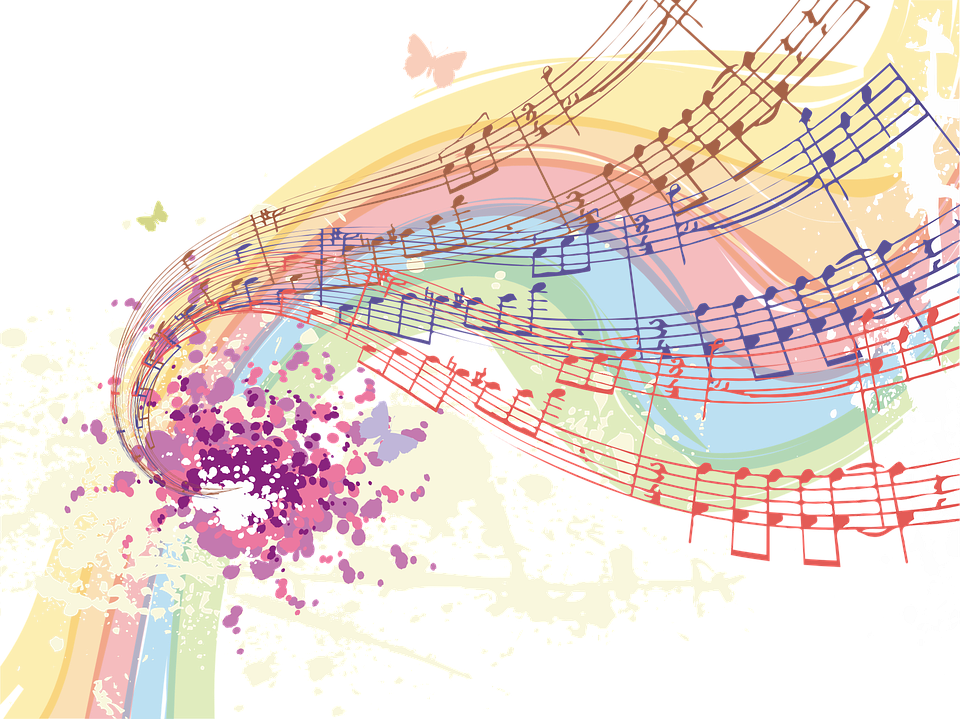 el/la estudiante
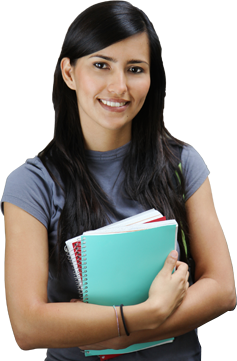 el examen
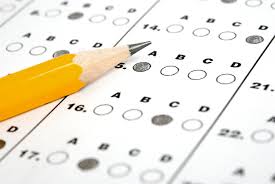 lunes
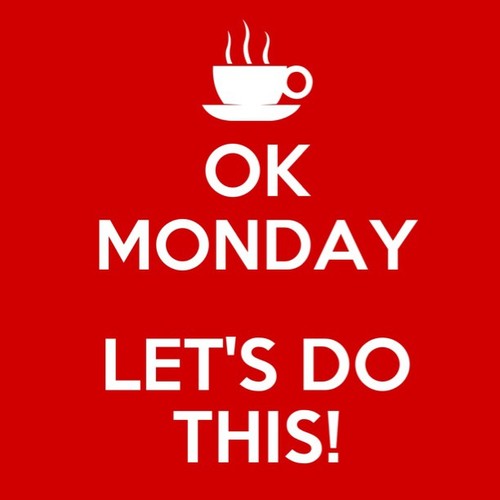 la mochila
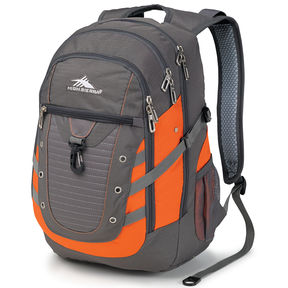 el papel
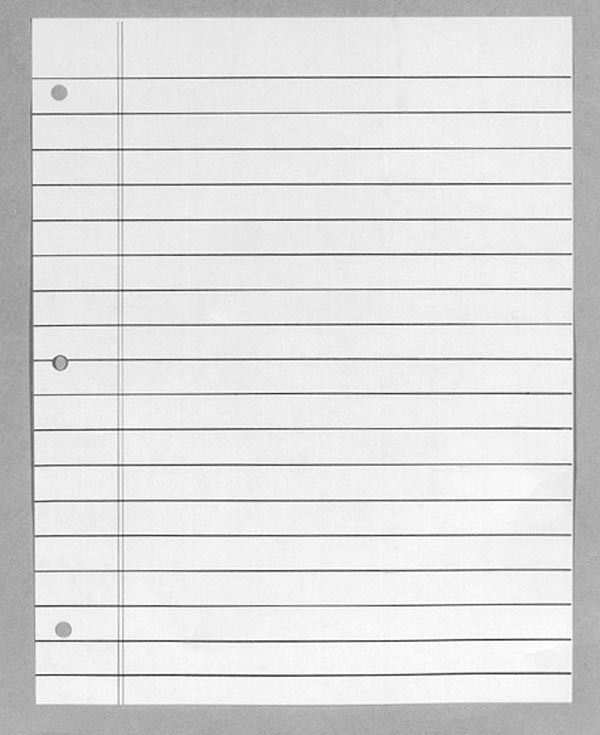 la ventana
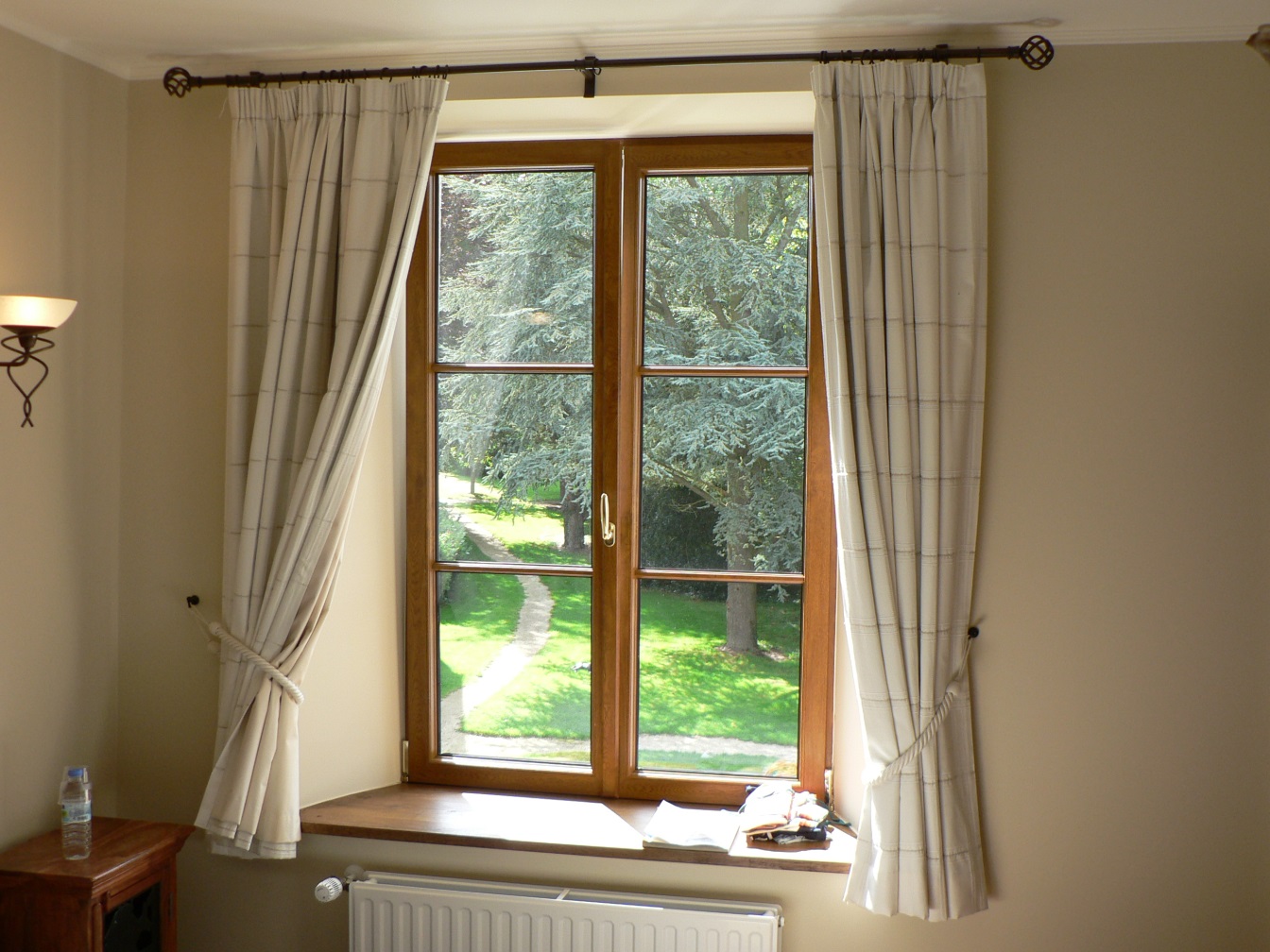 la pluma
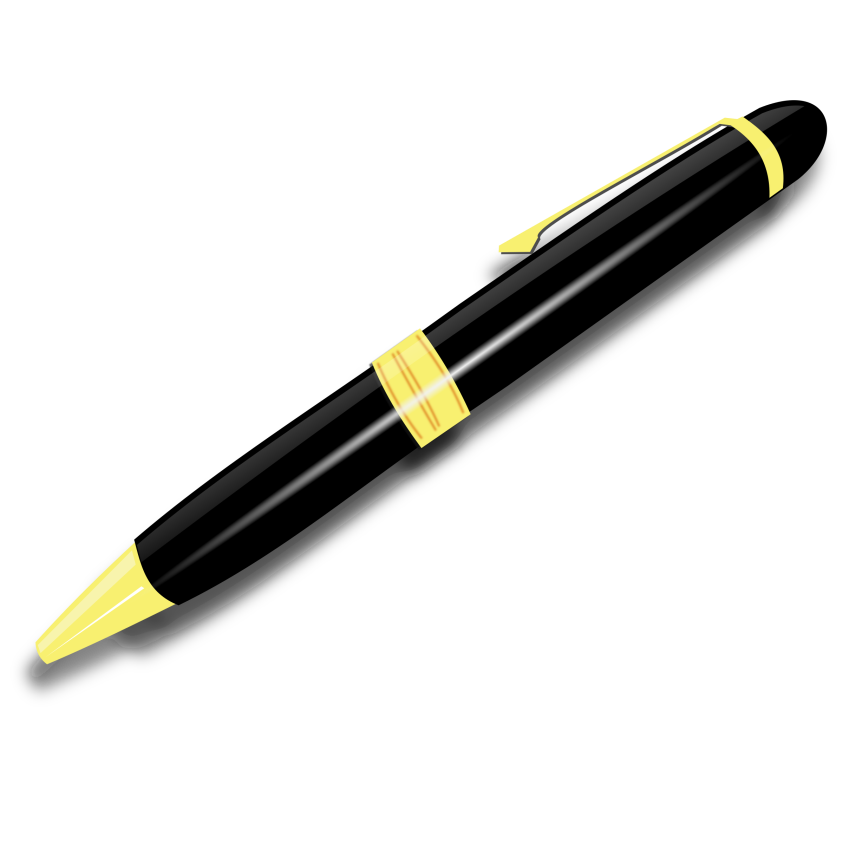 las ciencias
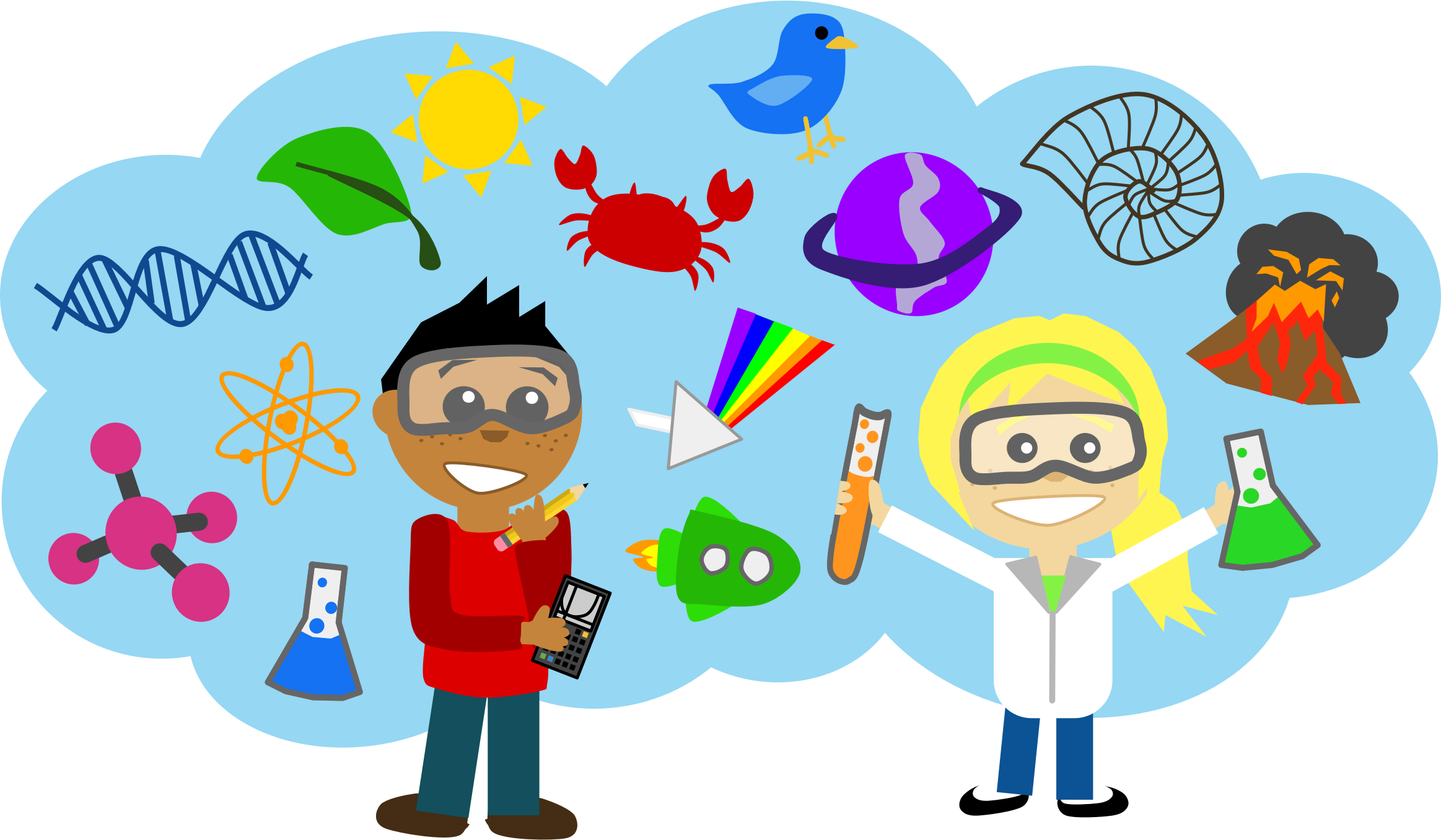 la puerta
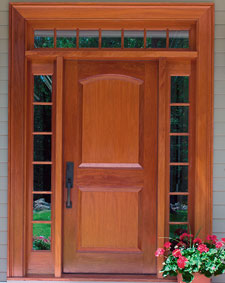 el escritorio
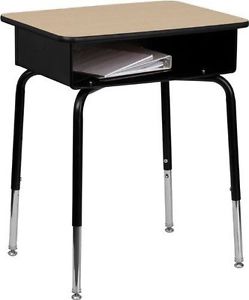 la historia
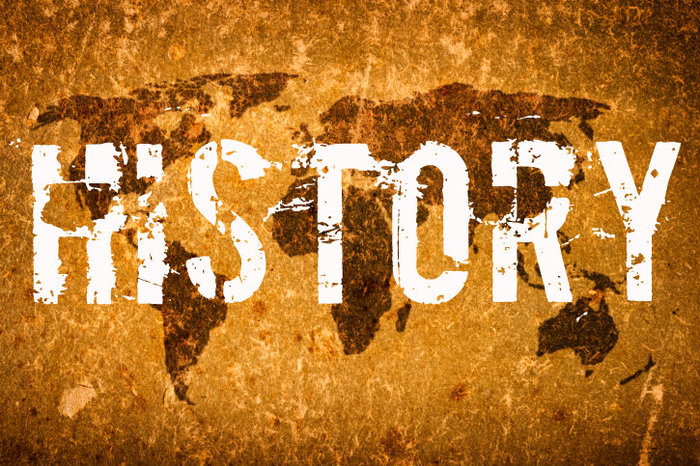 sábado
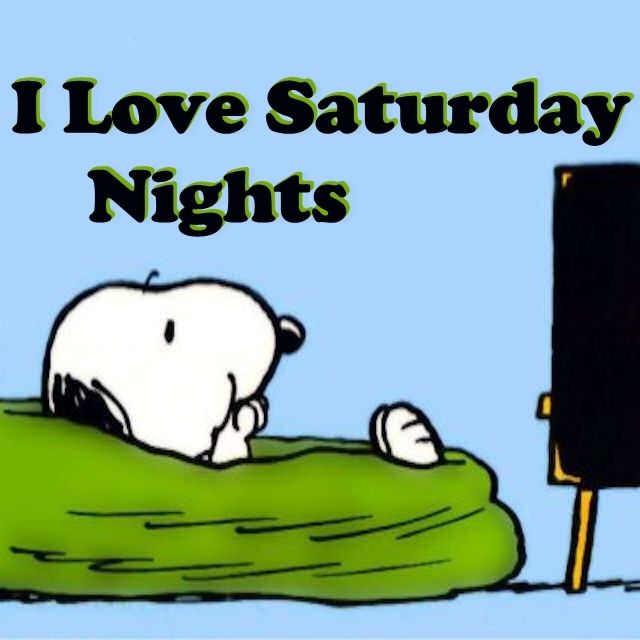 Hoy es…
Today is…
el arte
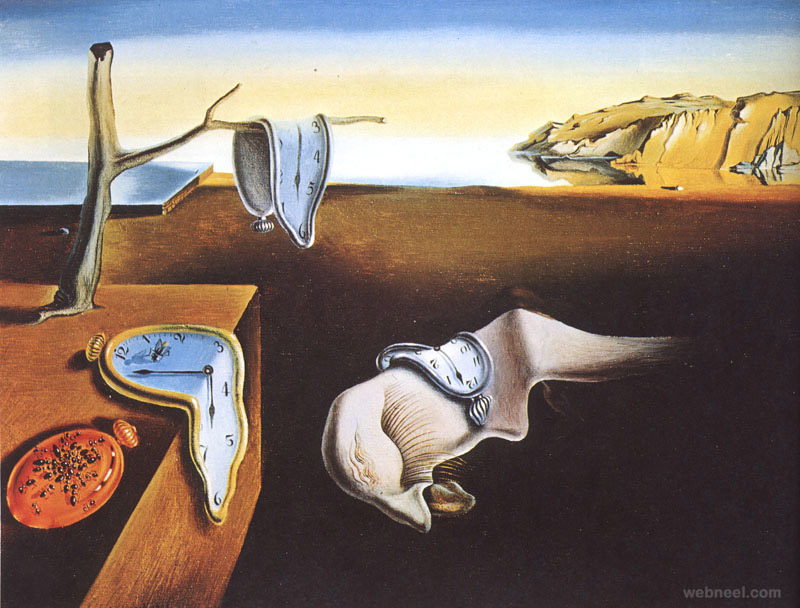 el horario
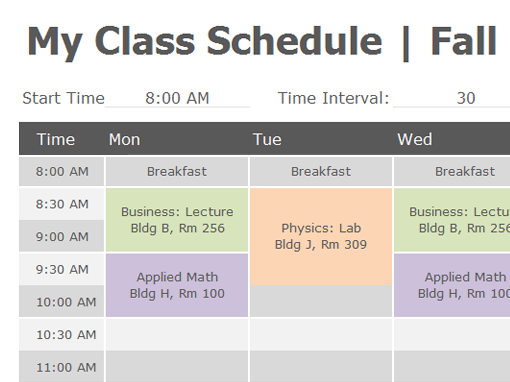 la literatura
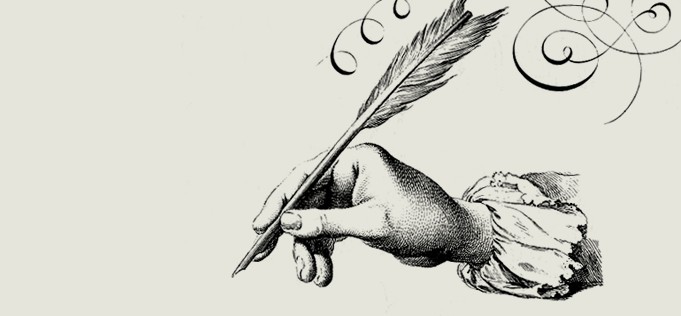 el reloj
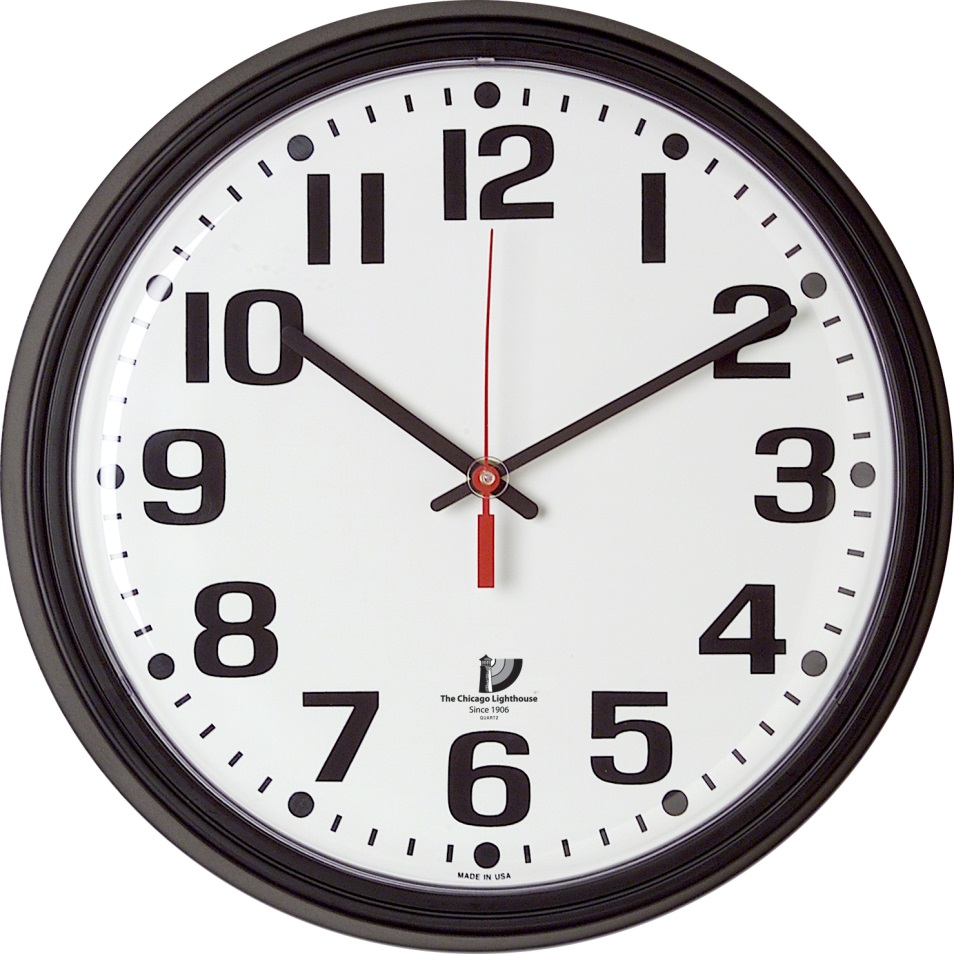 miércoles
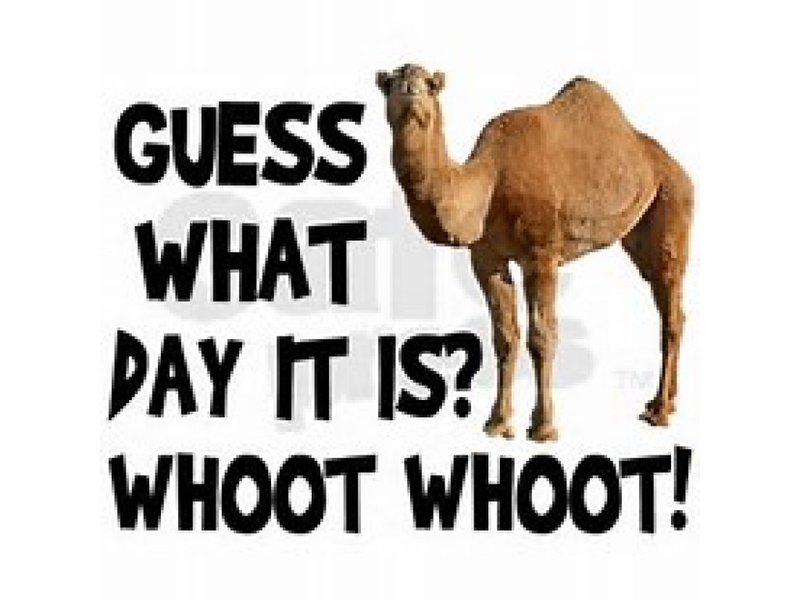 el semestre
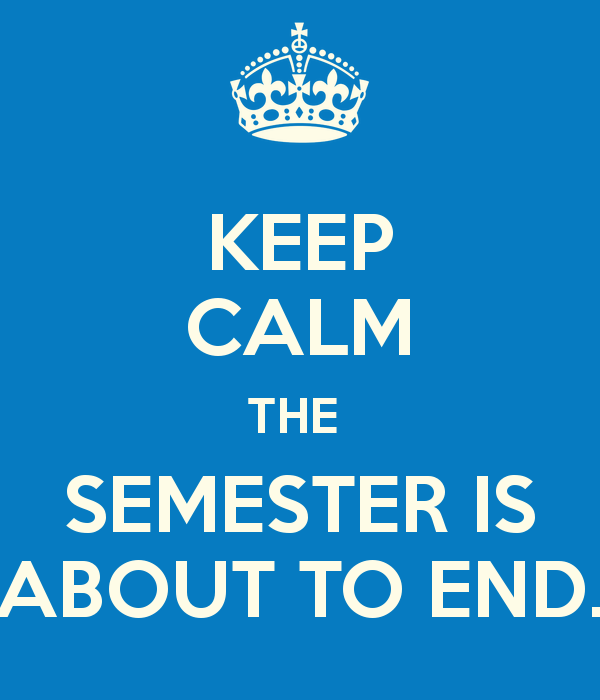 ¿Cuál es la fecha?
What is the date?
la tarea
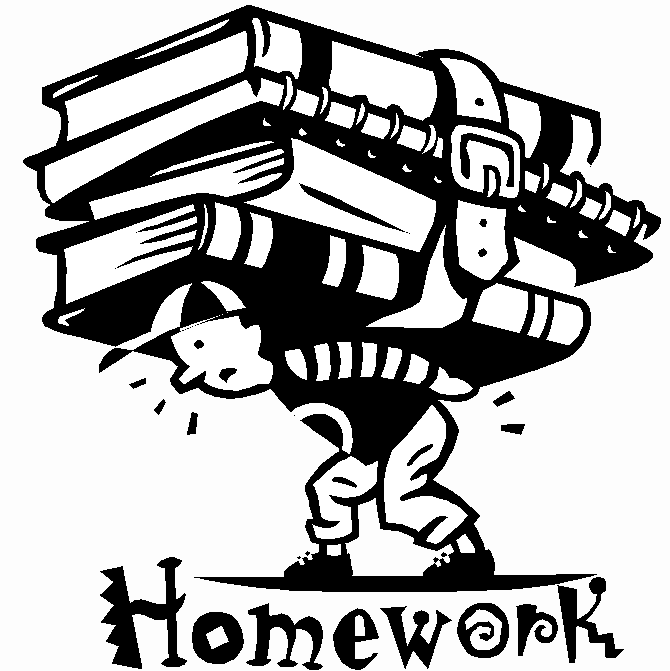 el día
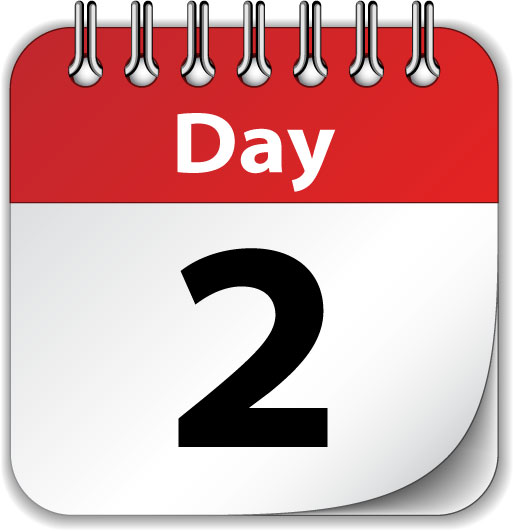 domingo
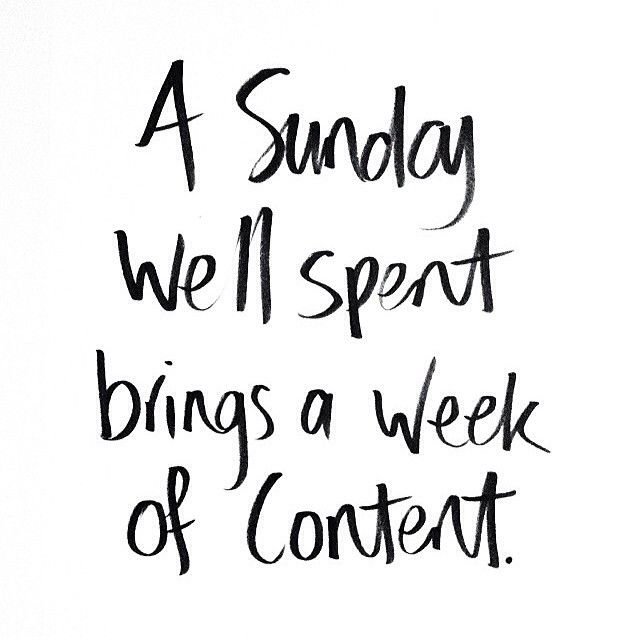 la tiza
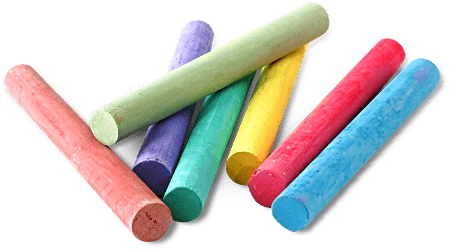 martes
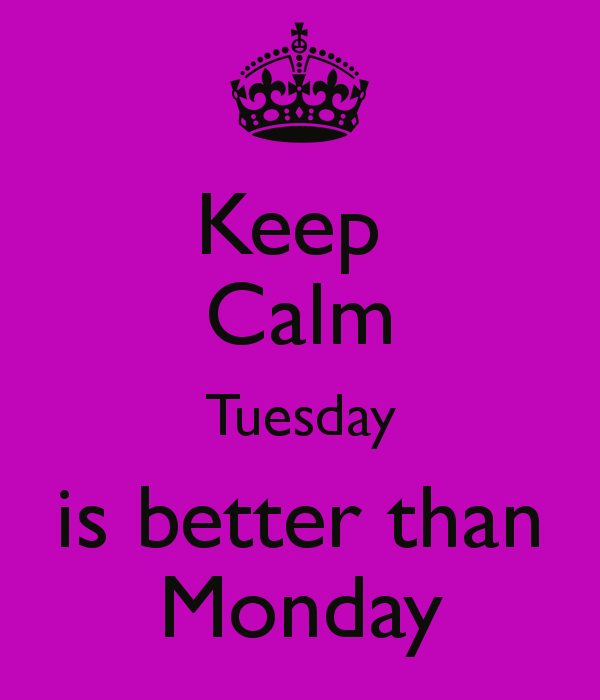 la física
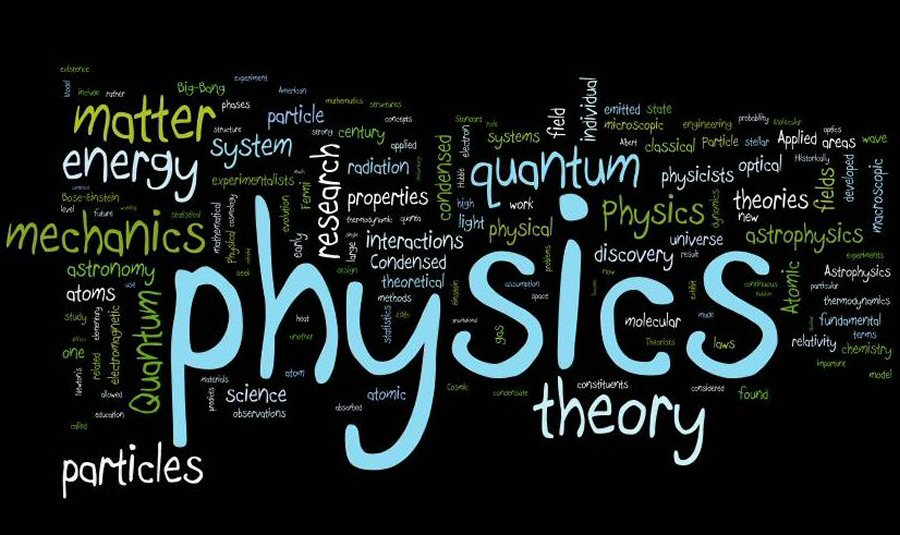 la biblioteca
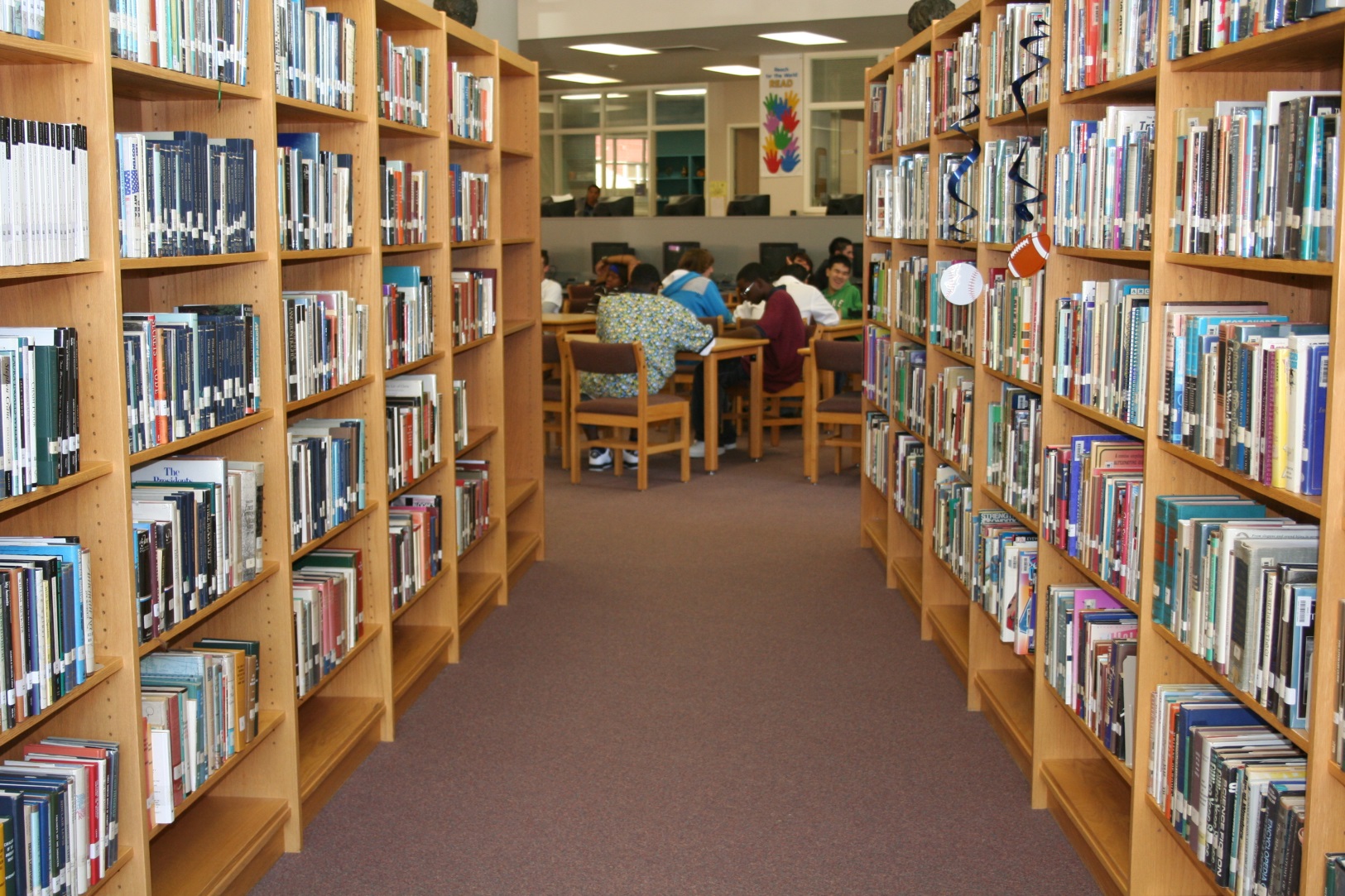 las lenguas extranjeras
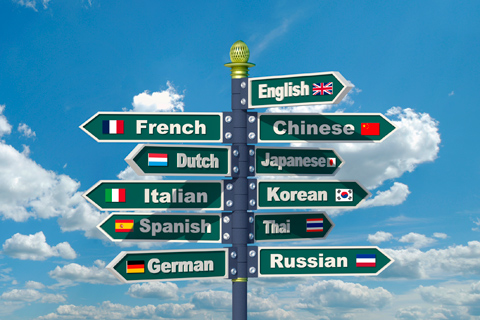 las humanidades
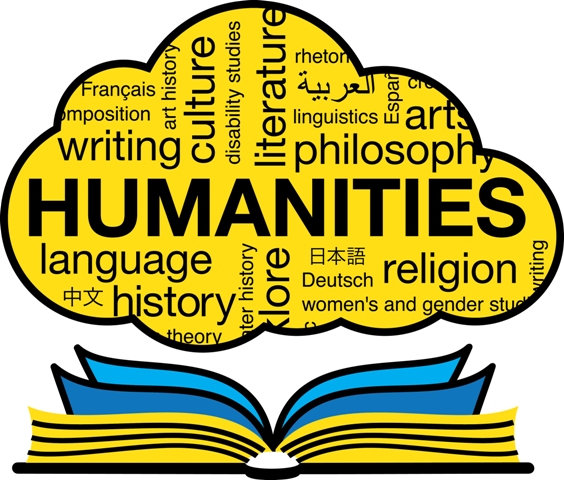 la cafetería
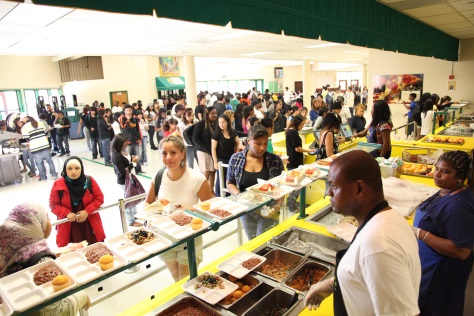 las matemáticas
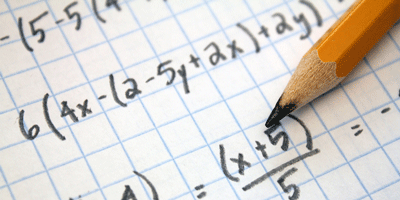 la casa
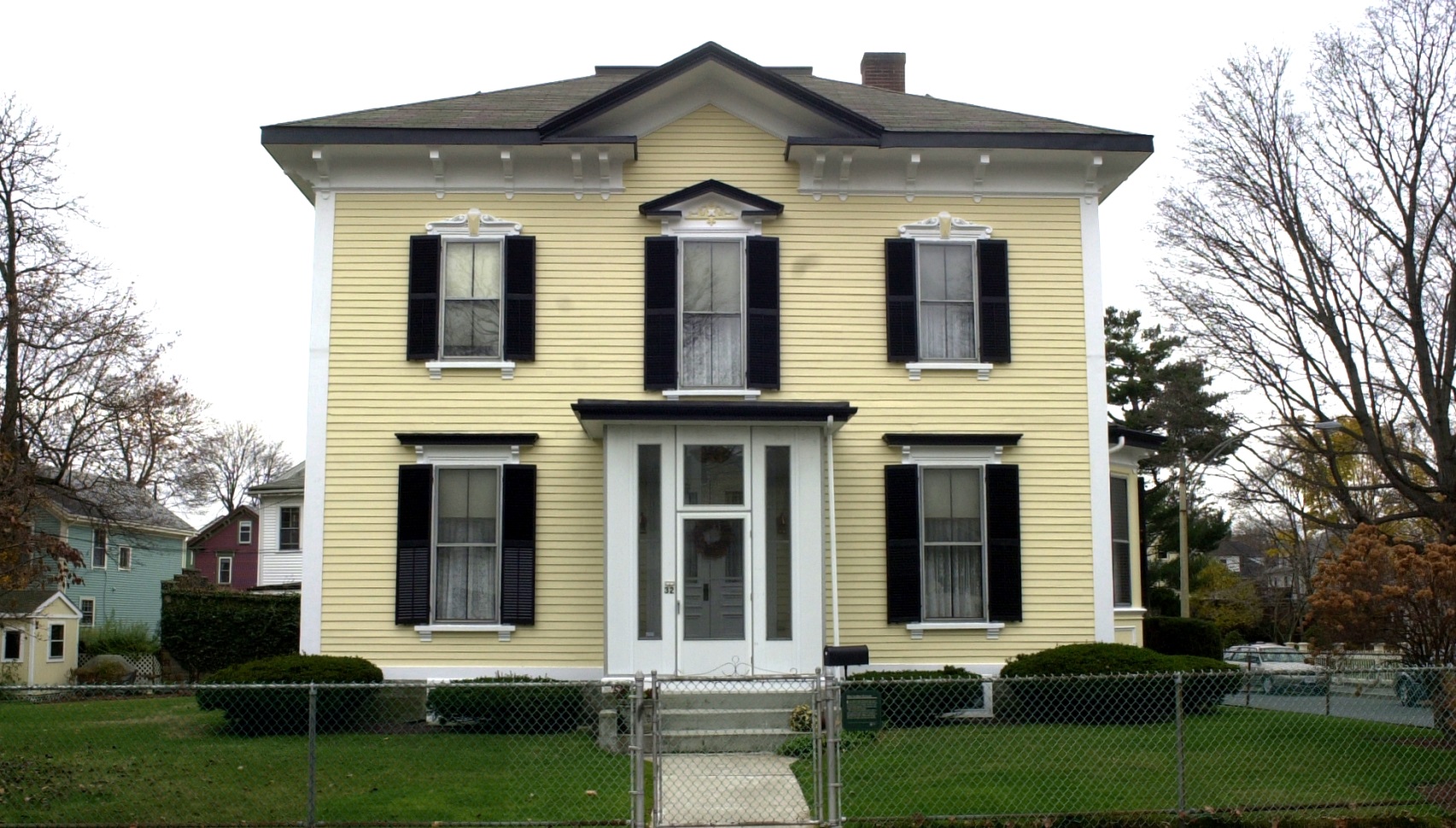 la contabilidad
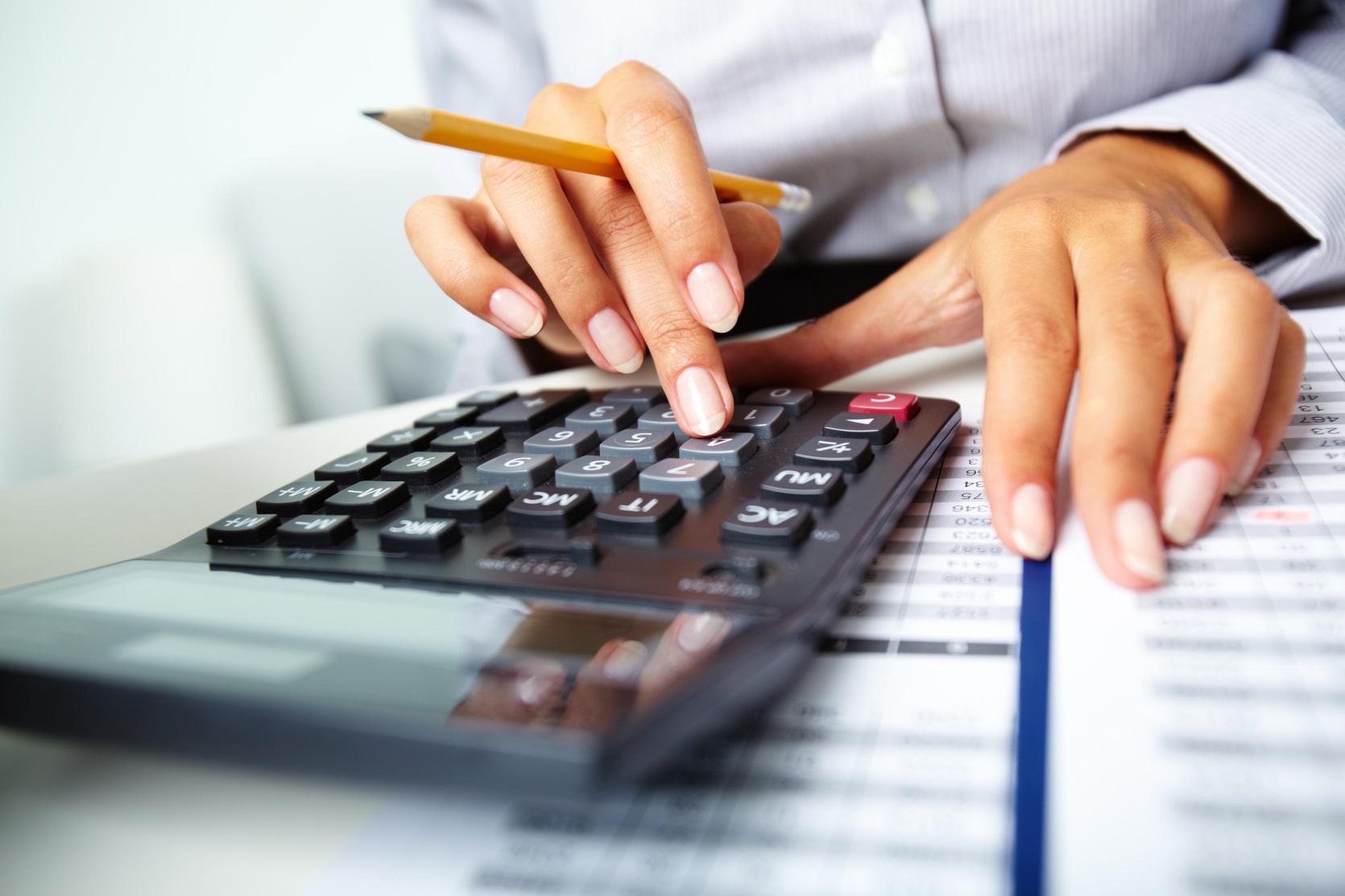 el estadio
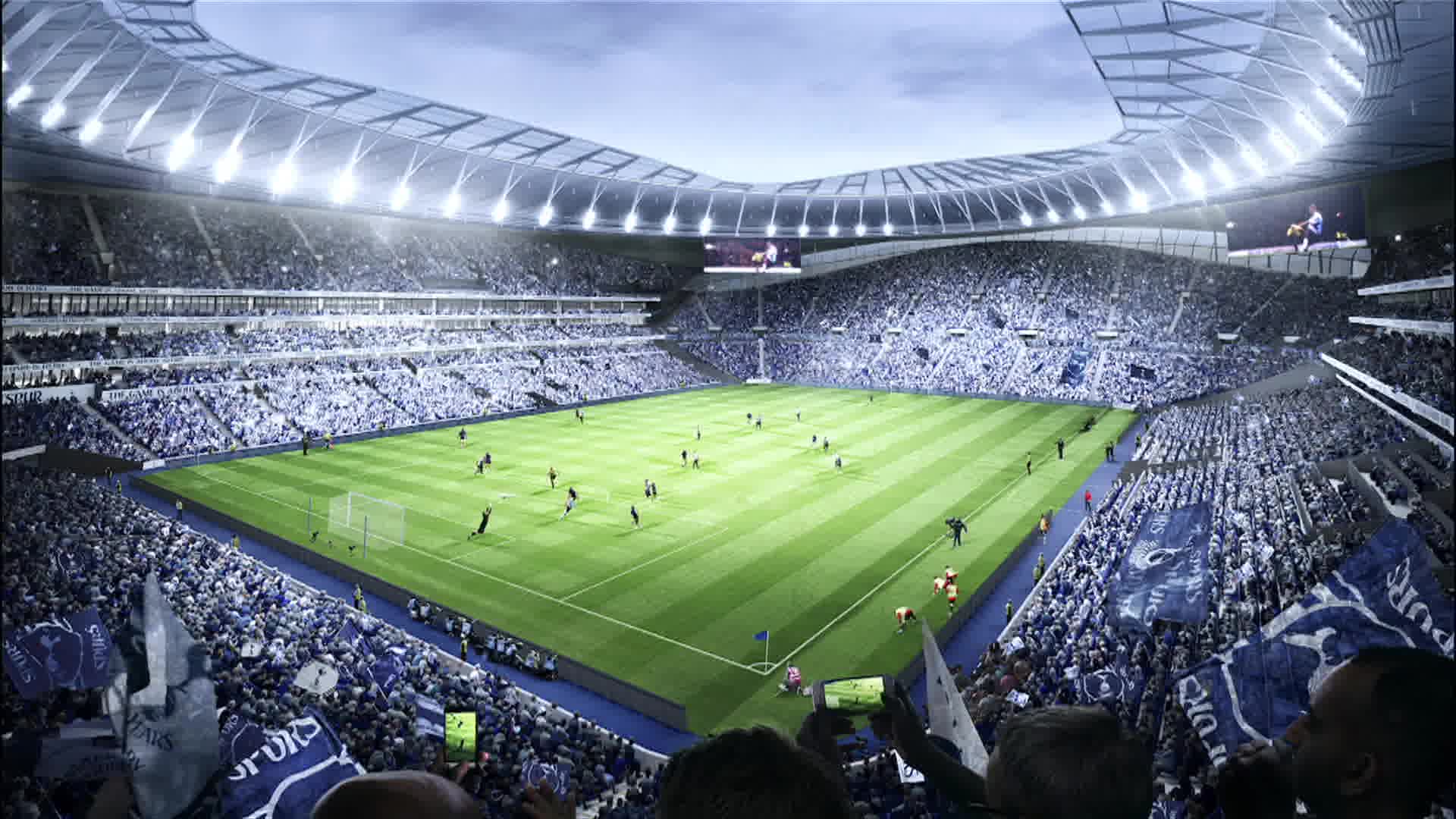 la psicología
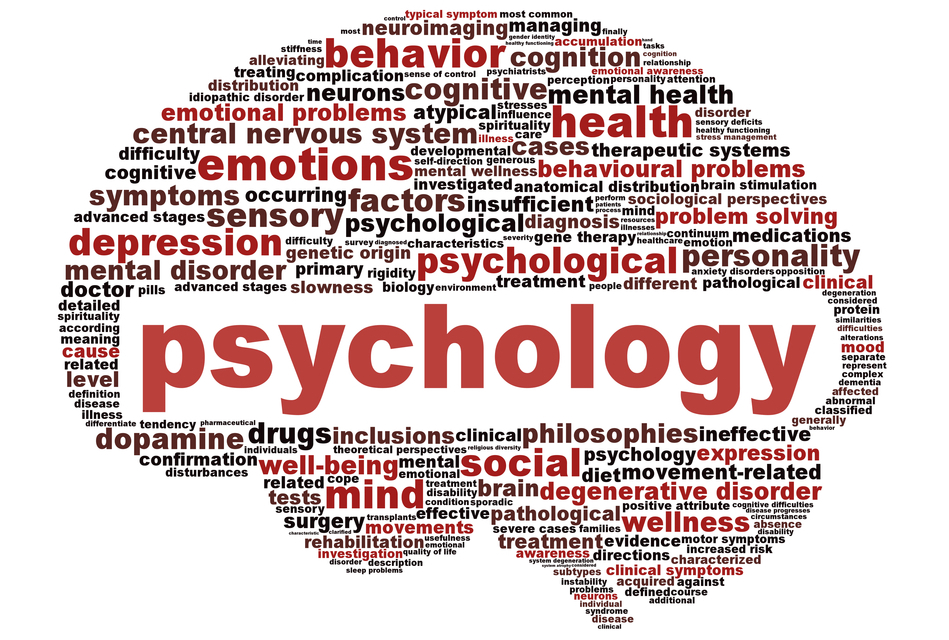 el mapa
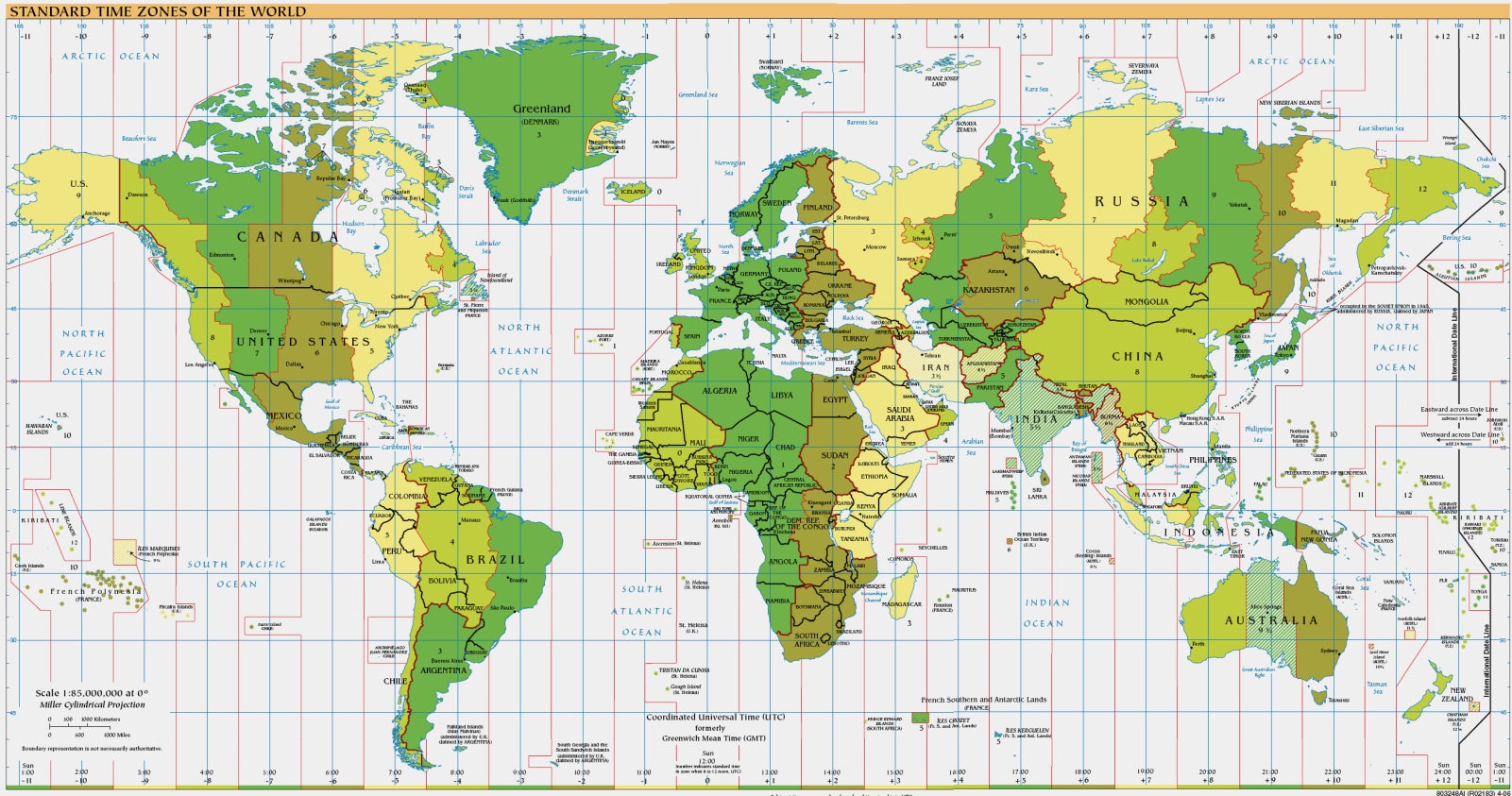 el laboratorio
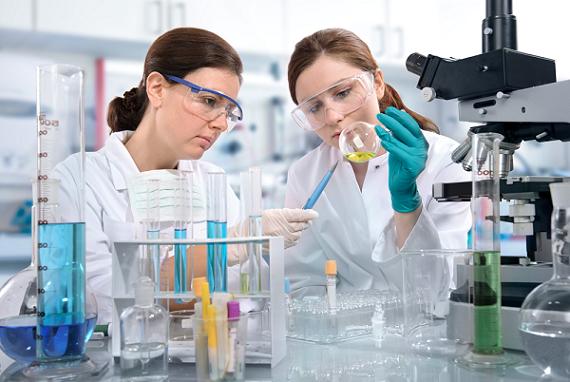 la pizarra
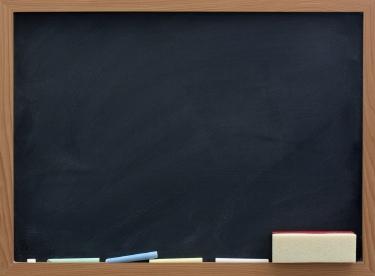 la mesa
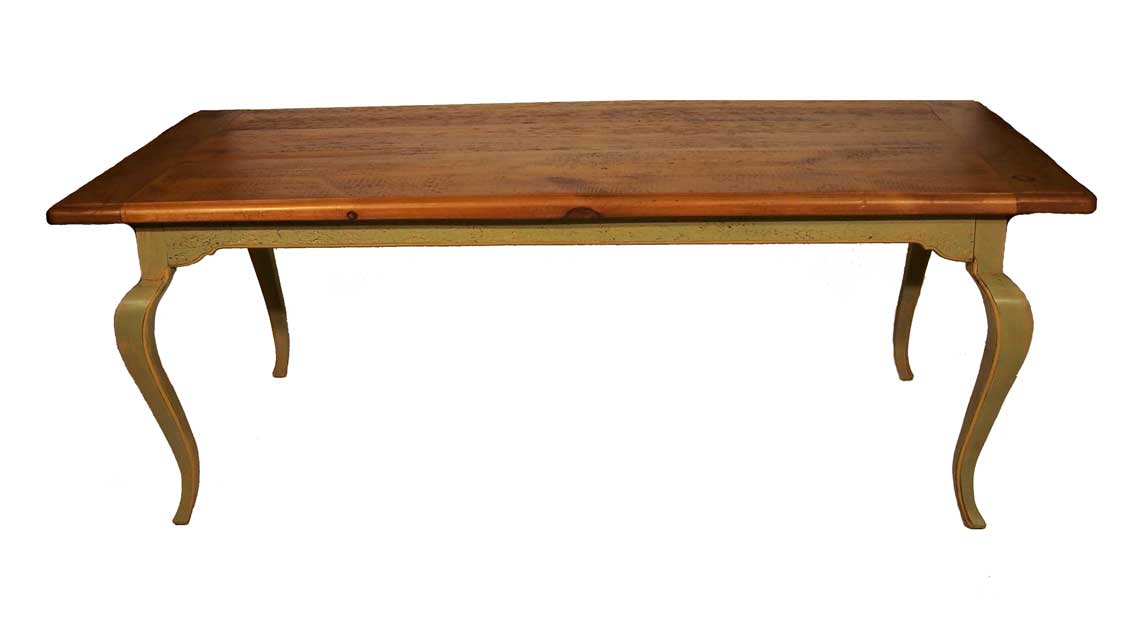 la economía
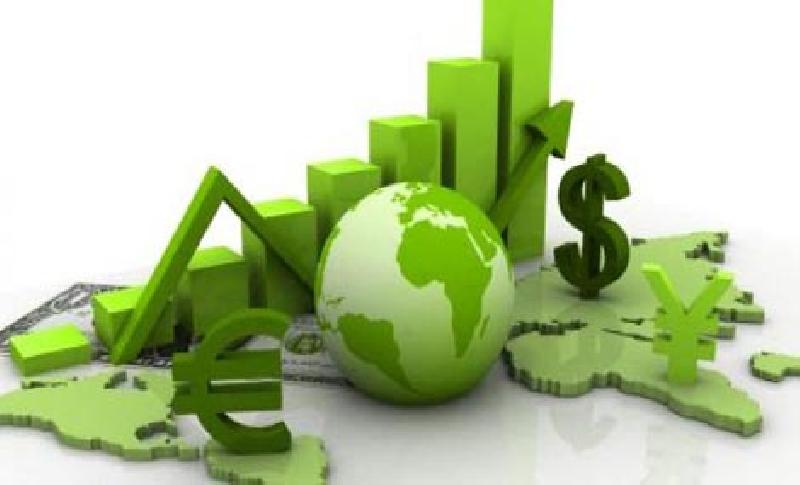 el borrador
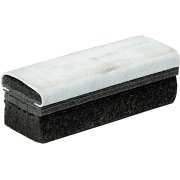 la librería
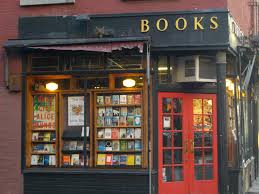 la residencia estudiantil
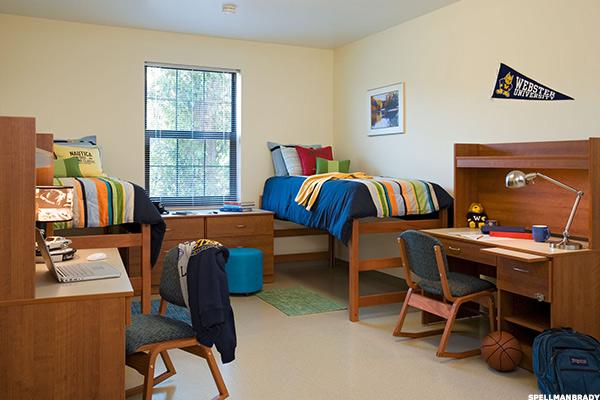 la universidad
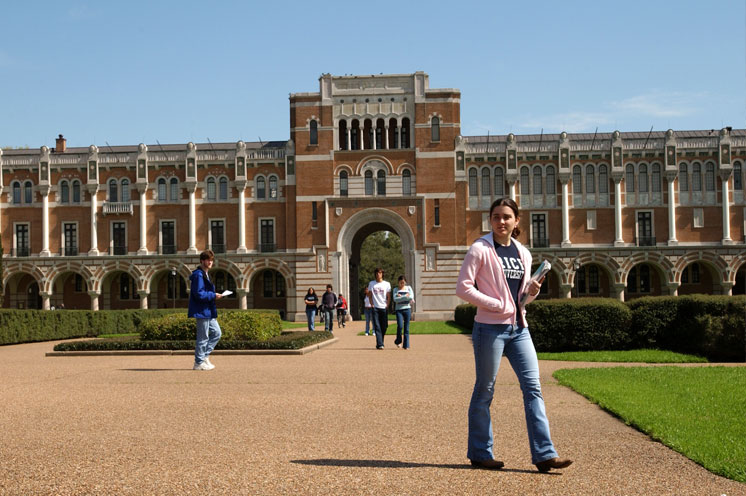 la administración de empresas
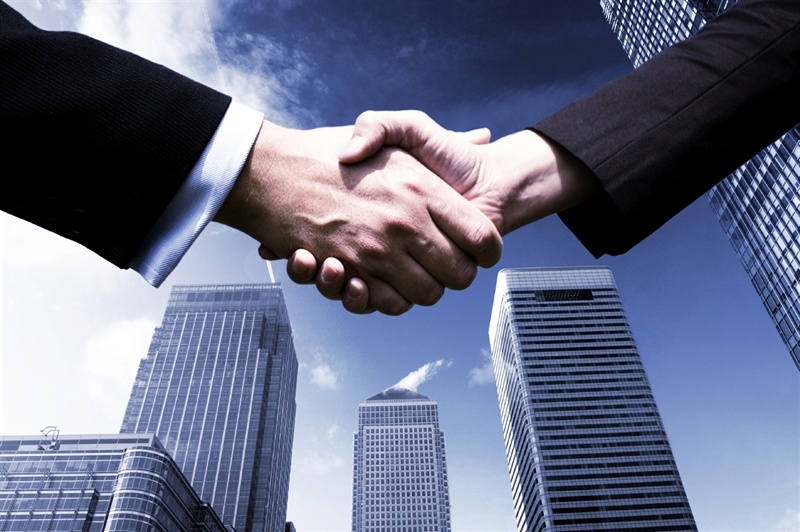 la calculadora
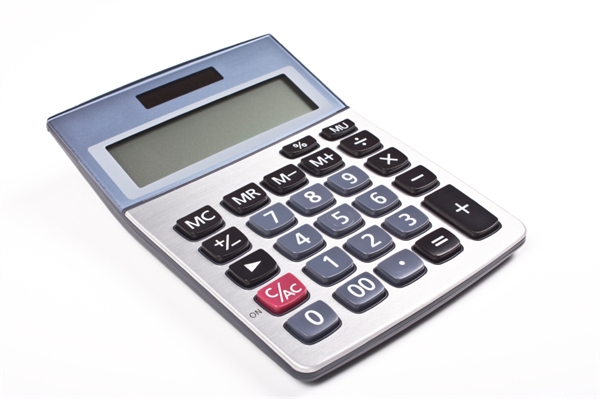 el/la profesor/a
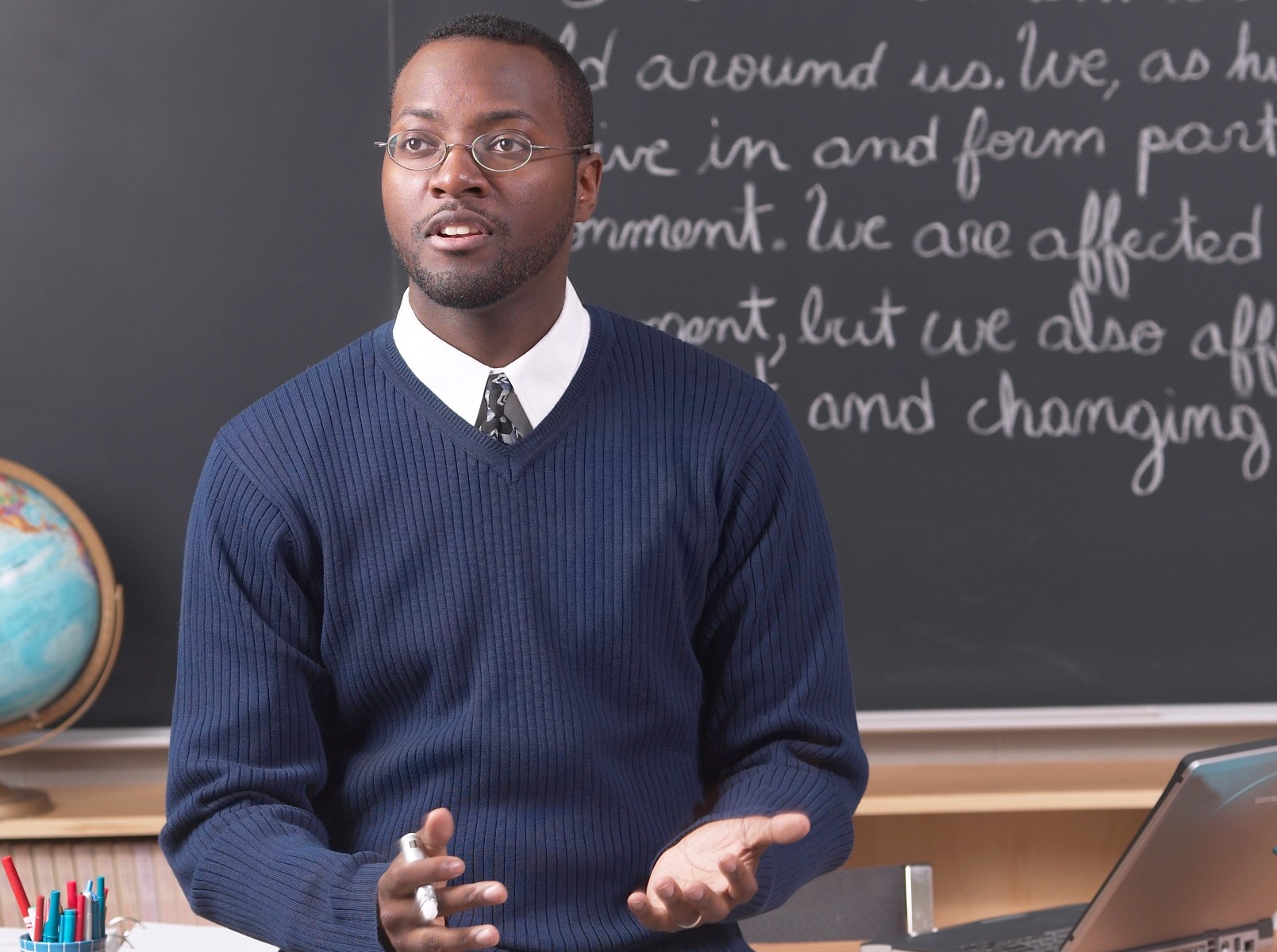 el inglés
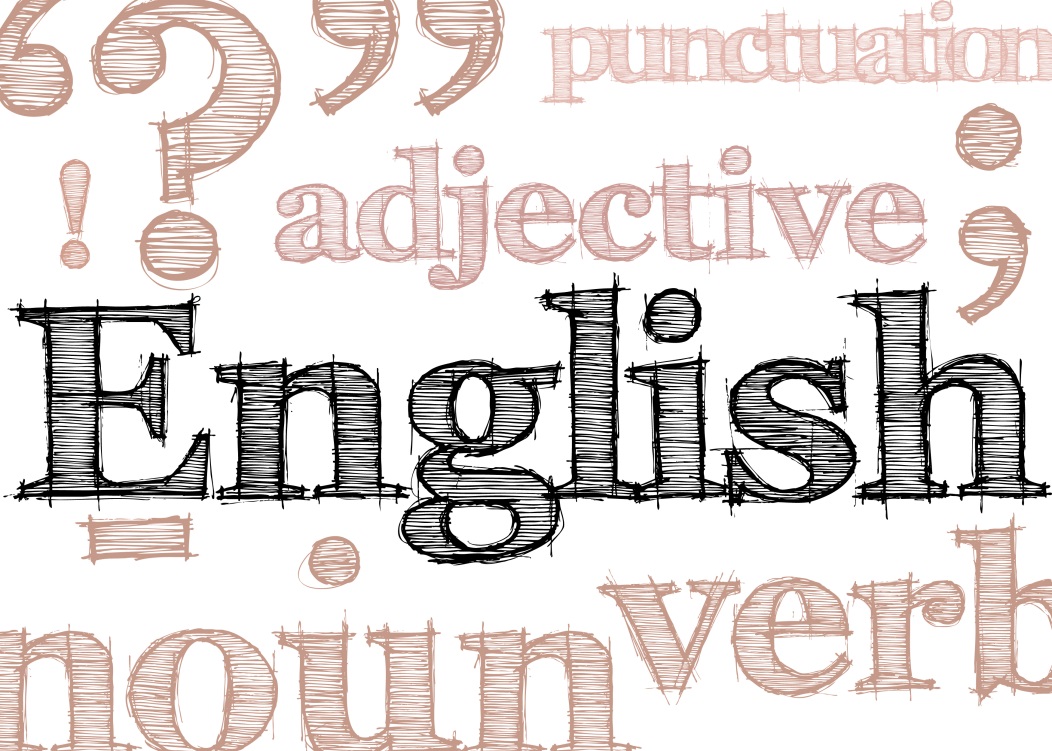 la biología
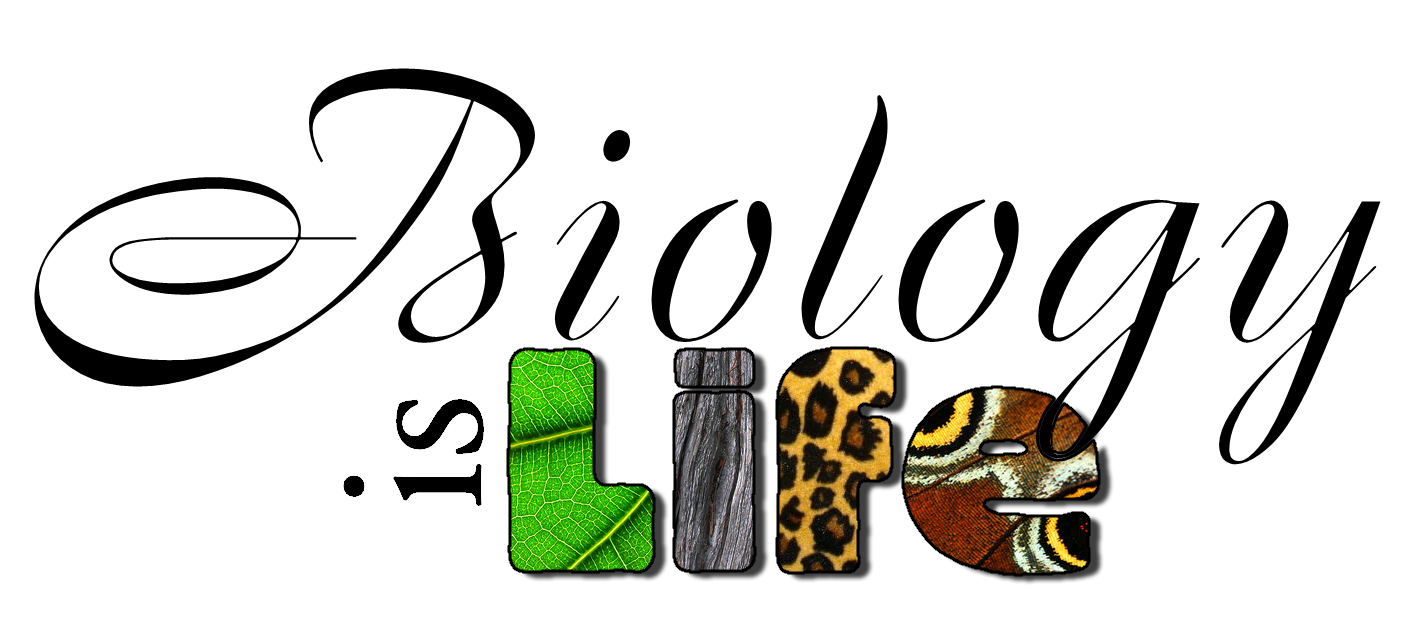 la prueba
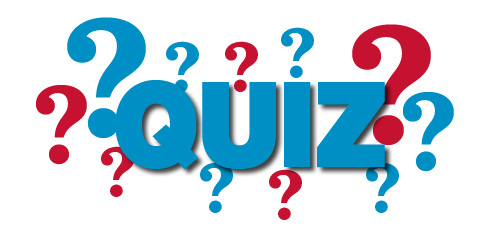 viernes
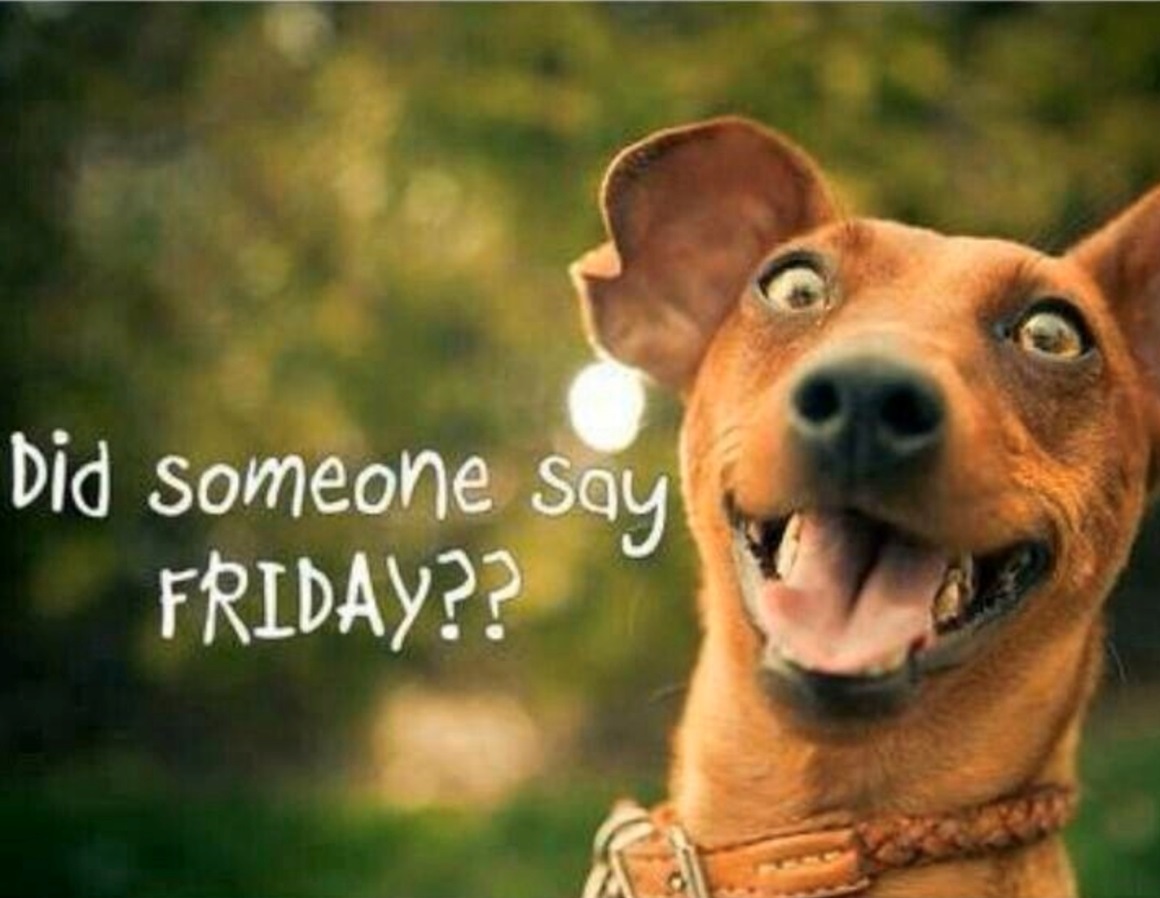 la computación
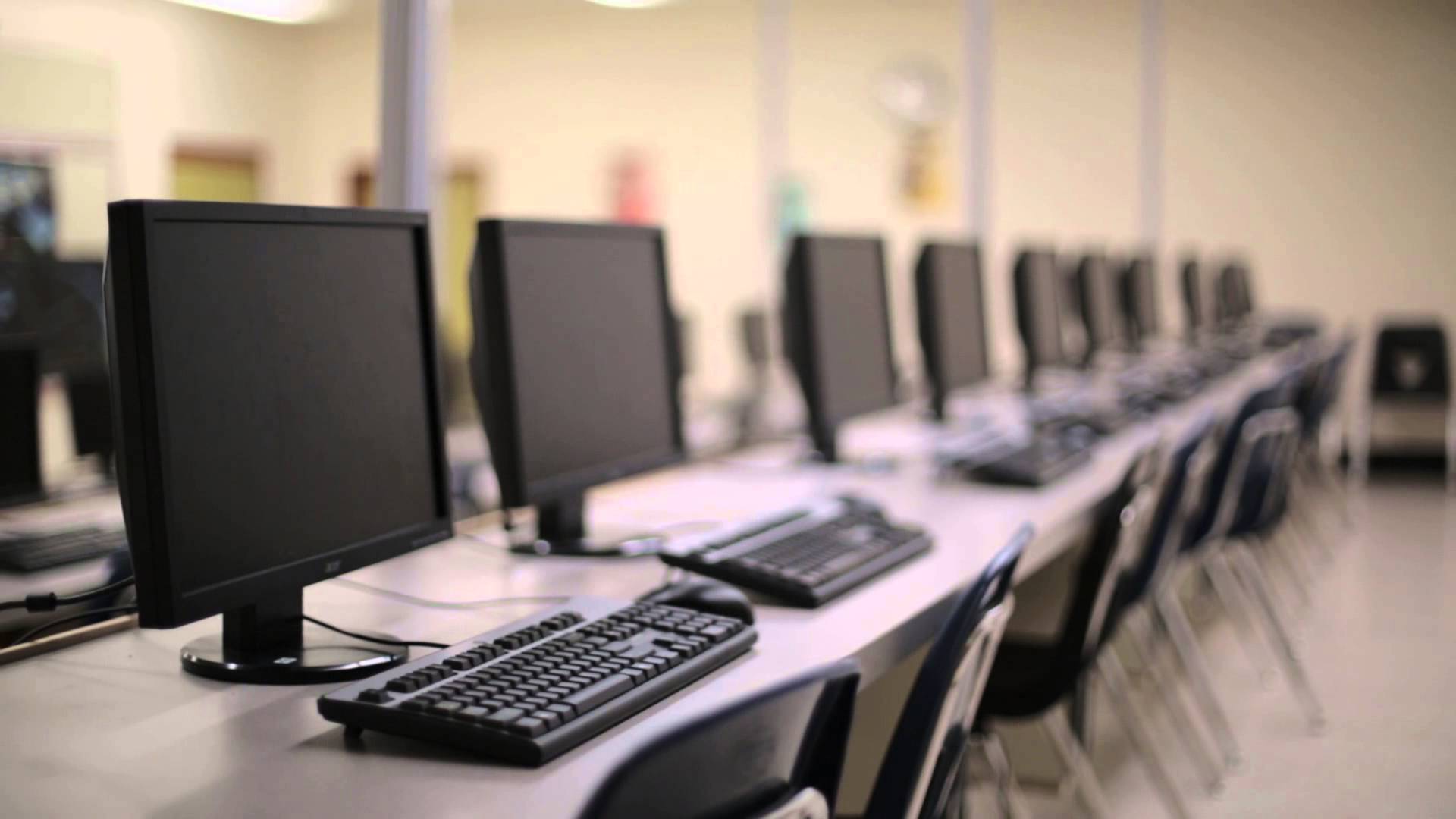 el español
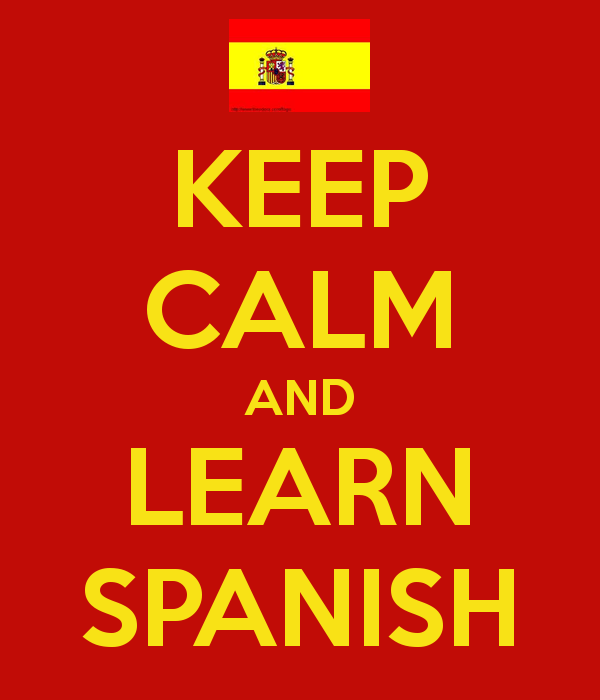 jueves
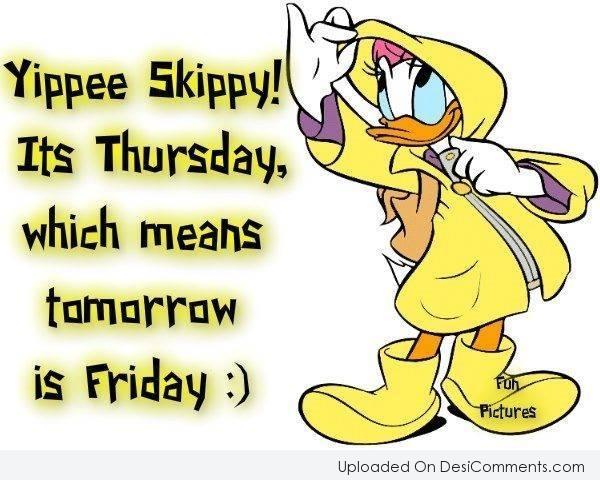 la geografía
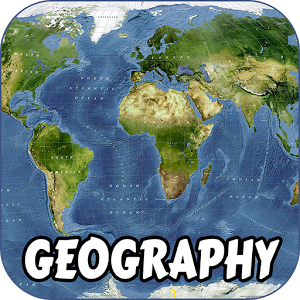 el periodismo
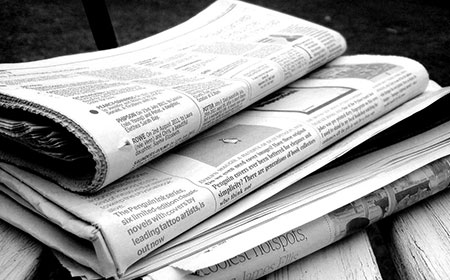 la química
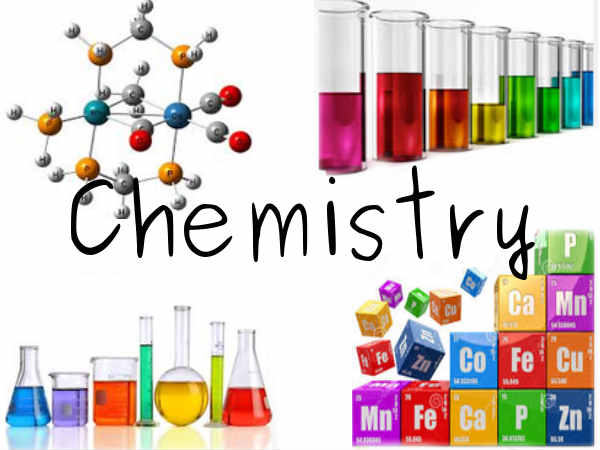 la papelera
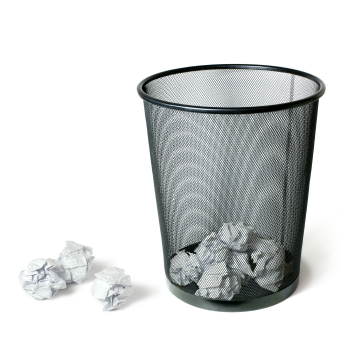 la sociología
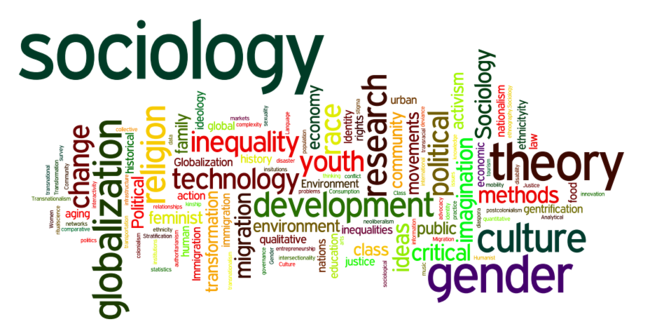 ¿Qué día es hoy?
What day is today?
el libro
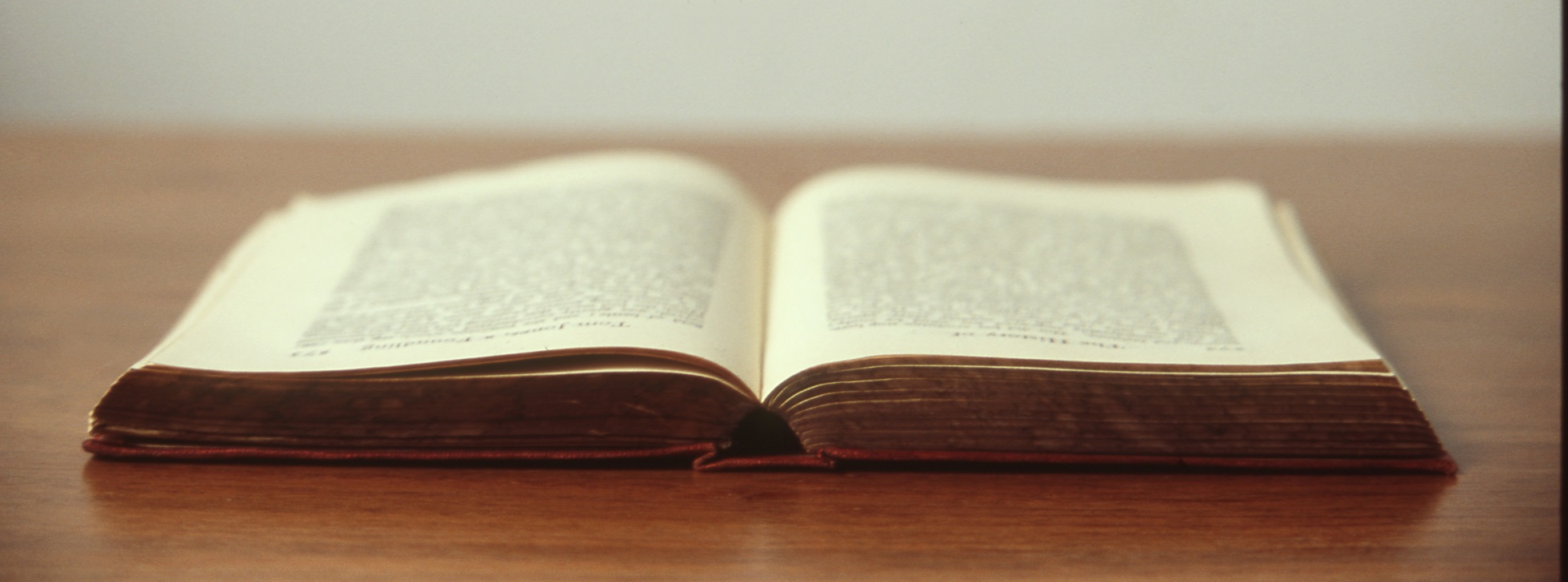 la educación física
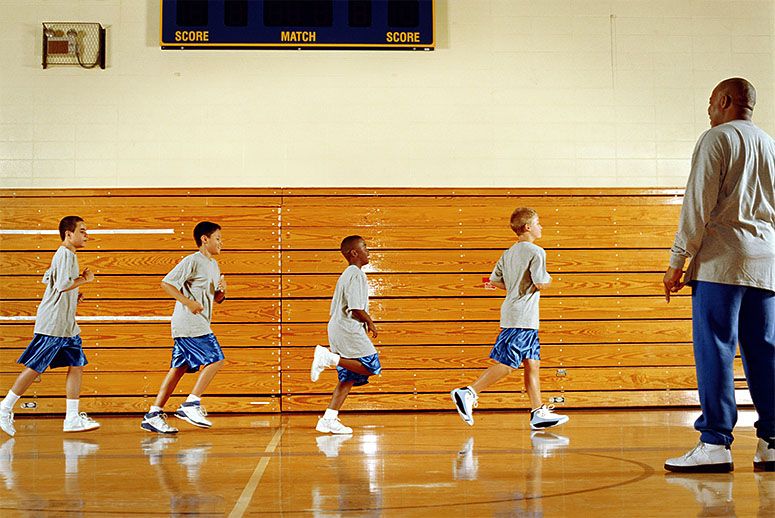